Calentamiento: Write the Spanish word that matches the picture.

1.				2. 				3. 





4. 				5. 				6.
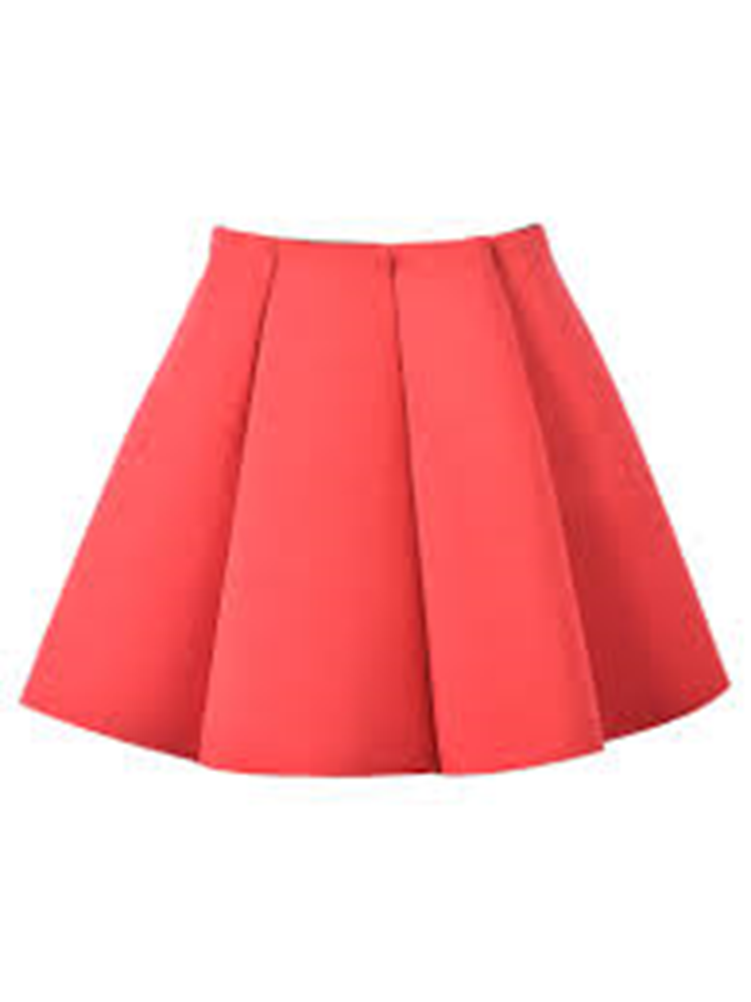 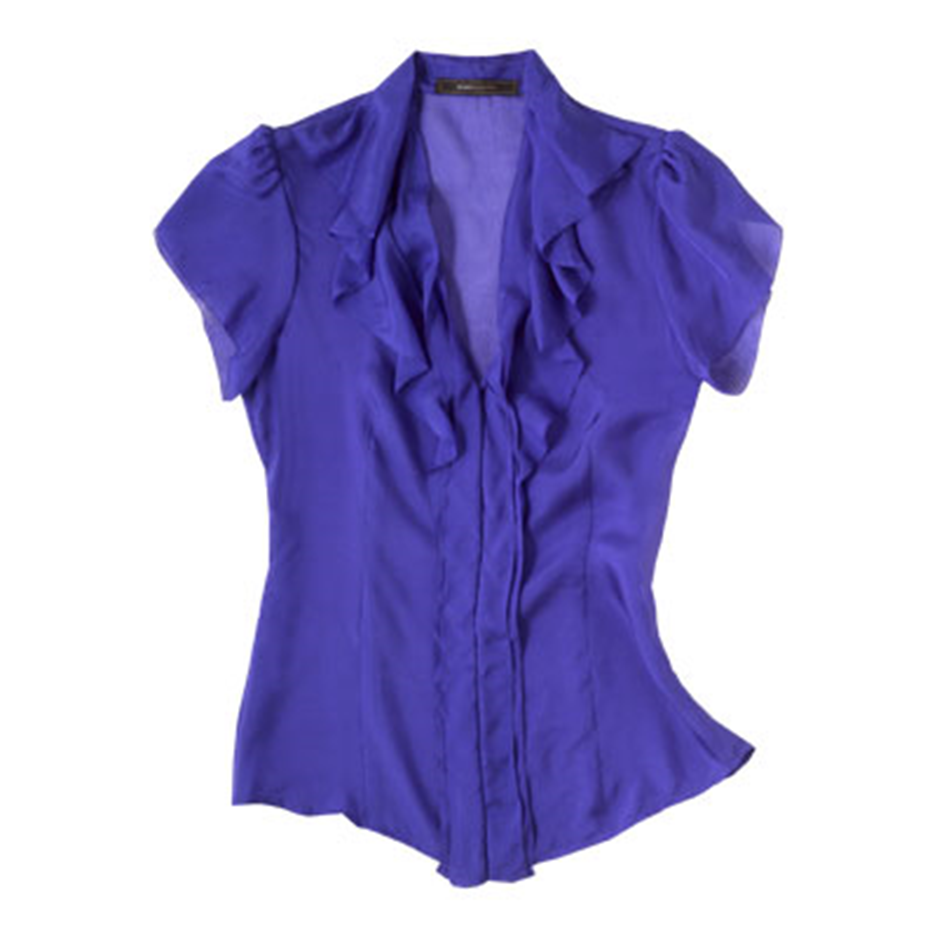 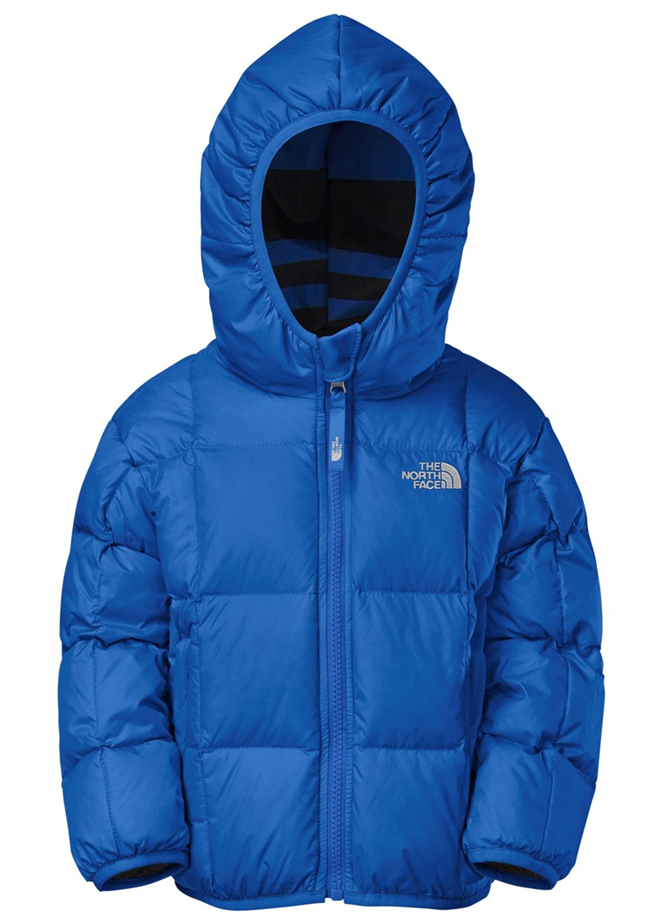 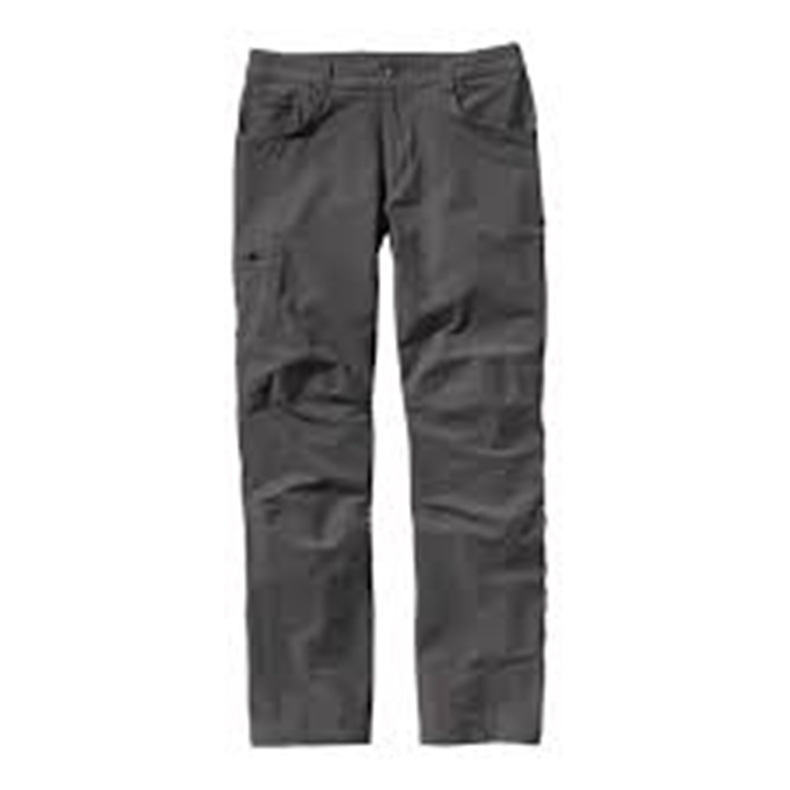 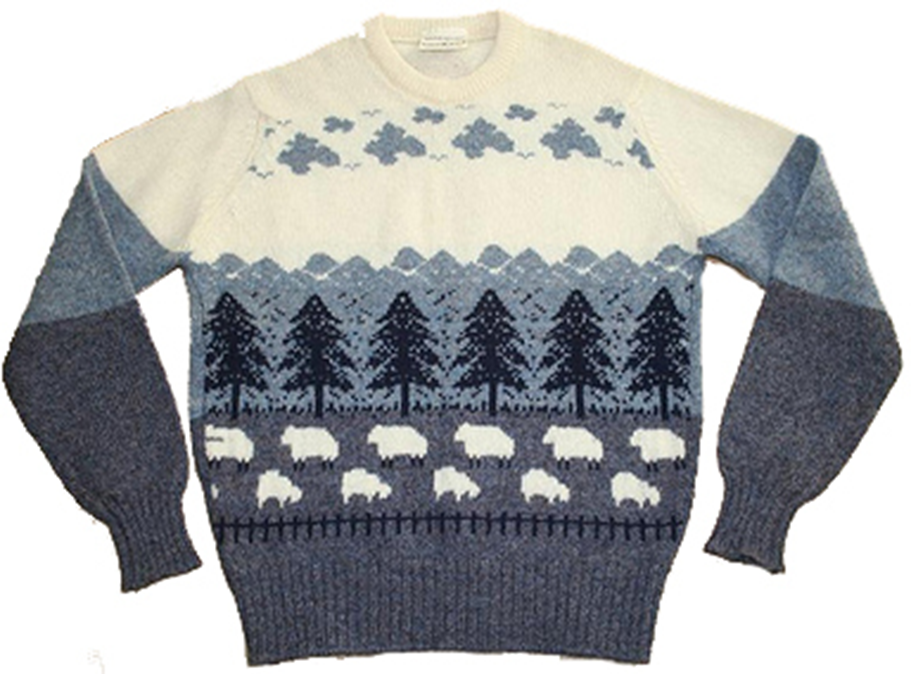 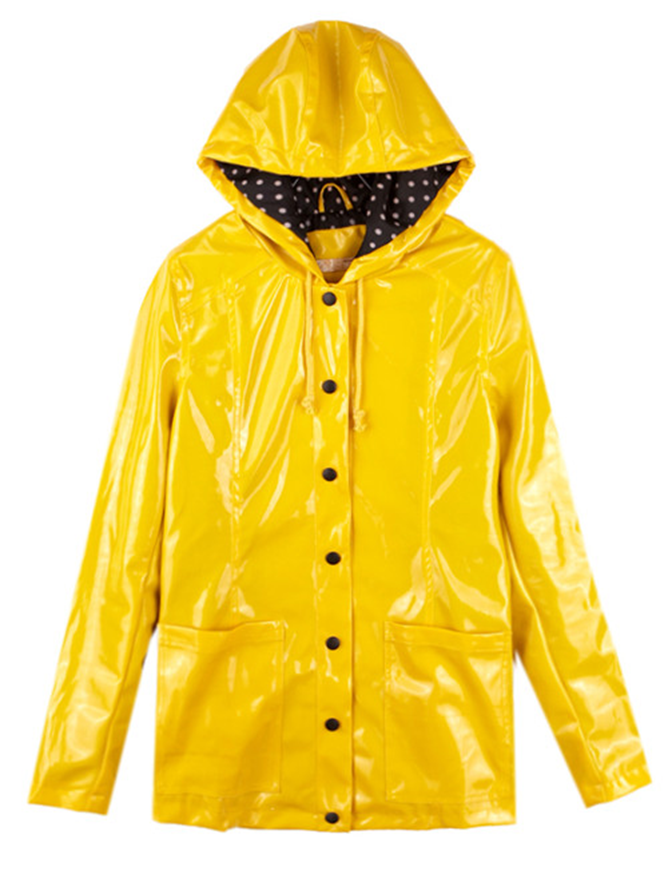 El traje
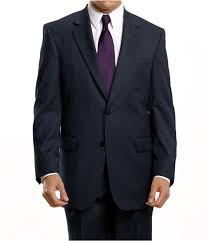 La corbata
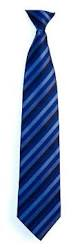 El cinturón
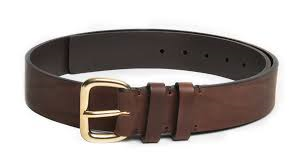 Los zapatos
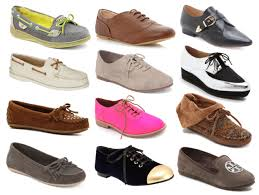 Los pantalones cortos
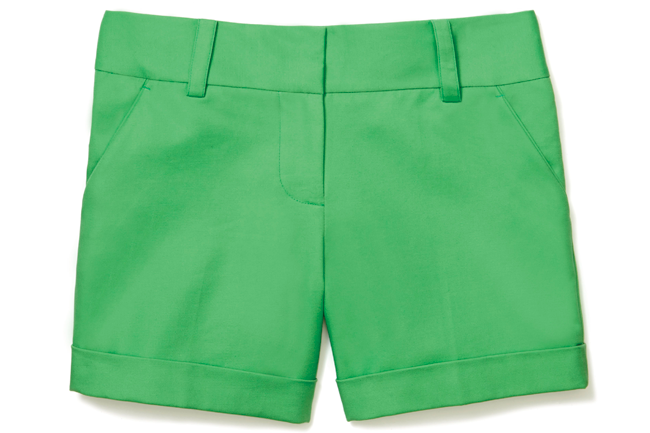 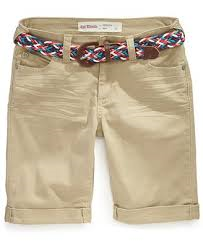 Packing List: Imagie you are going on vacation. Make a list of the clothes you will need for each location.

La playa (the beach)

Estación de esquí (ski resort)

Nueva York
ER/IR Verbs				ER			IR
Yo						O			O

Tú						ES			ES

Él/Ella/Usted				E			E

Nosotros/as				EMOS		IMOS	

Vosotros/as				ÉIS			ÍS

Ellos/Ellas/Ustedes			EN			EN
Conjugate: put the appropriate endings on the verbs given for all pronouns.

Comer (to eat)
Beber (to drink)
Escribir (to write)
Vivir (to live)